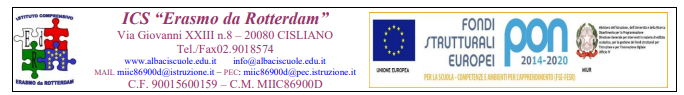 SCUOLA SECONDARIA DI PRIMO GRADO
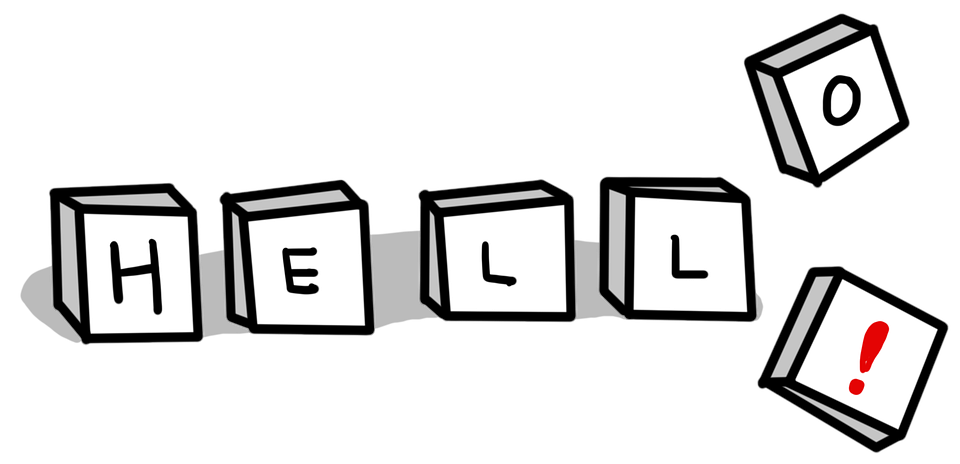 Istituto comprensivo "E. da Rotterdam"
Materie
Lettere (Italiano – Storia – Geografia): 10 ore
Matematica: 4 ore
Scienze: 2 ore
Inglese: 3 ore
II lingua com. (Francese o Spagnolo): 2 ore
Tecnologia: 2 ore
Arte: 2 ore
Musica: 2 ore
Scienze motorie: 2 ore
IRC: 1 ora
Ed. Civica: min 33 ore/anno
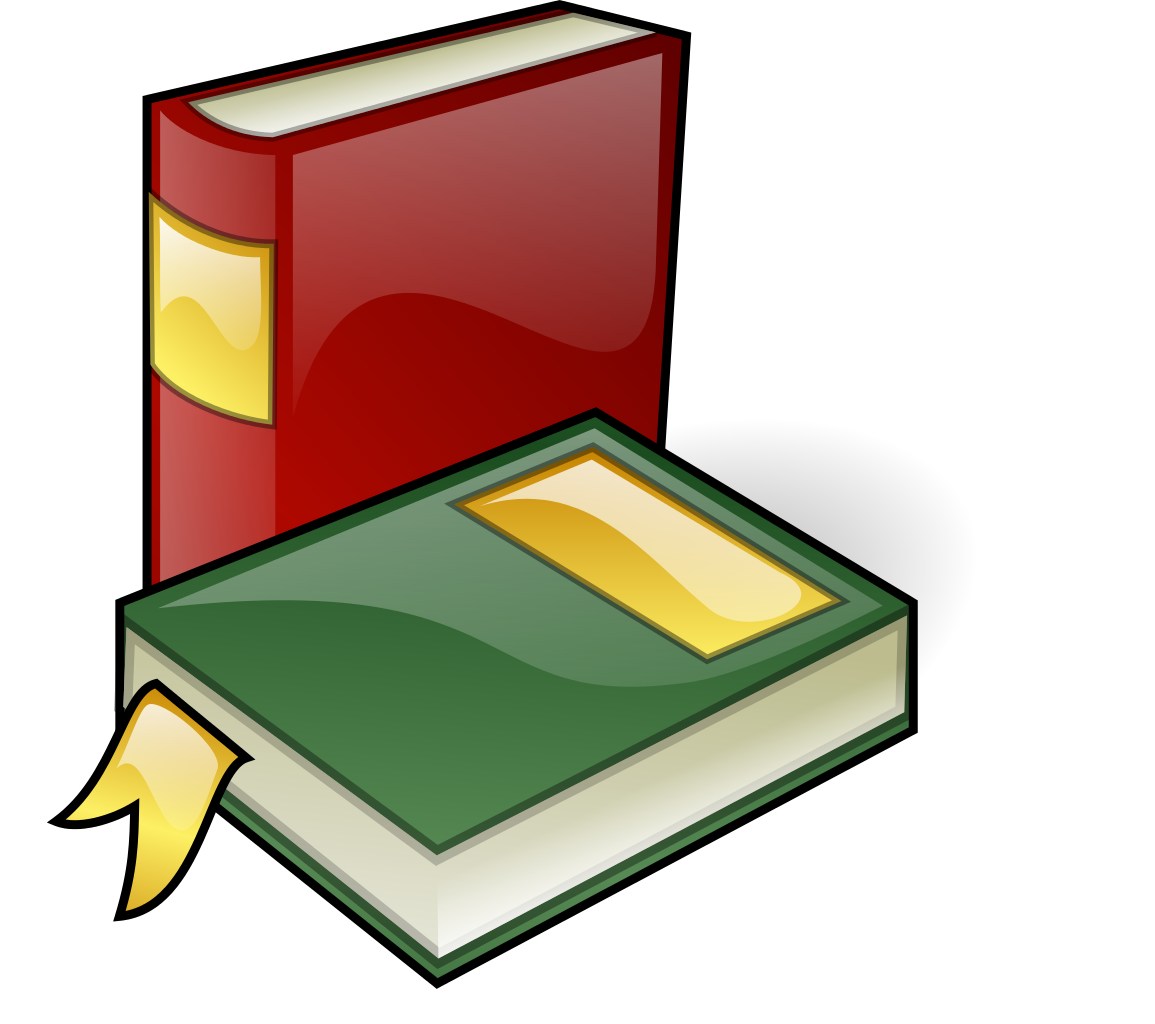 Istituto comprensivo "E. da Rotterdam"
Orario delle lezioni e intervalli
I ora				8,15 – 9,13
II ora			9,13 – 10,02
Intervallo		10,02 – 10,11
III ora			10,11 – 11,09
IV ora			11,09 – 11,58
Intervallo		11,58 – 12,07
V ora			12,07 – 13,05
VI ora			13,05 – 14,03
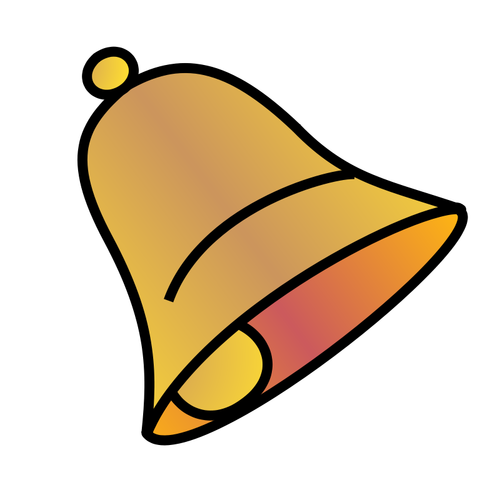 Istituto comprensivo "E. da Rotterdam"
Entrate e uscite
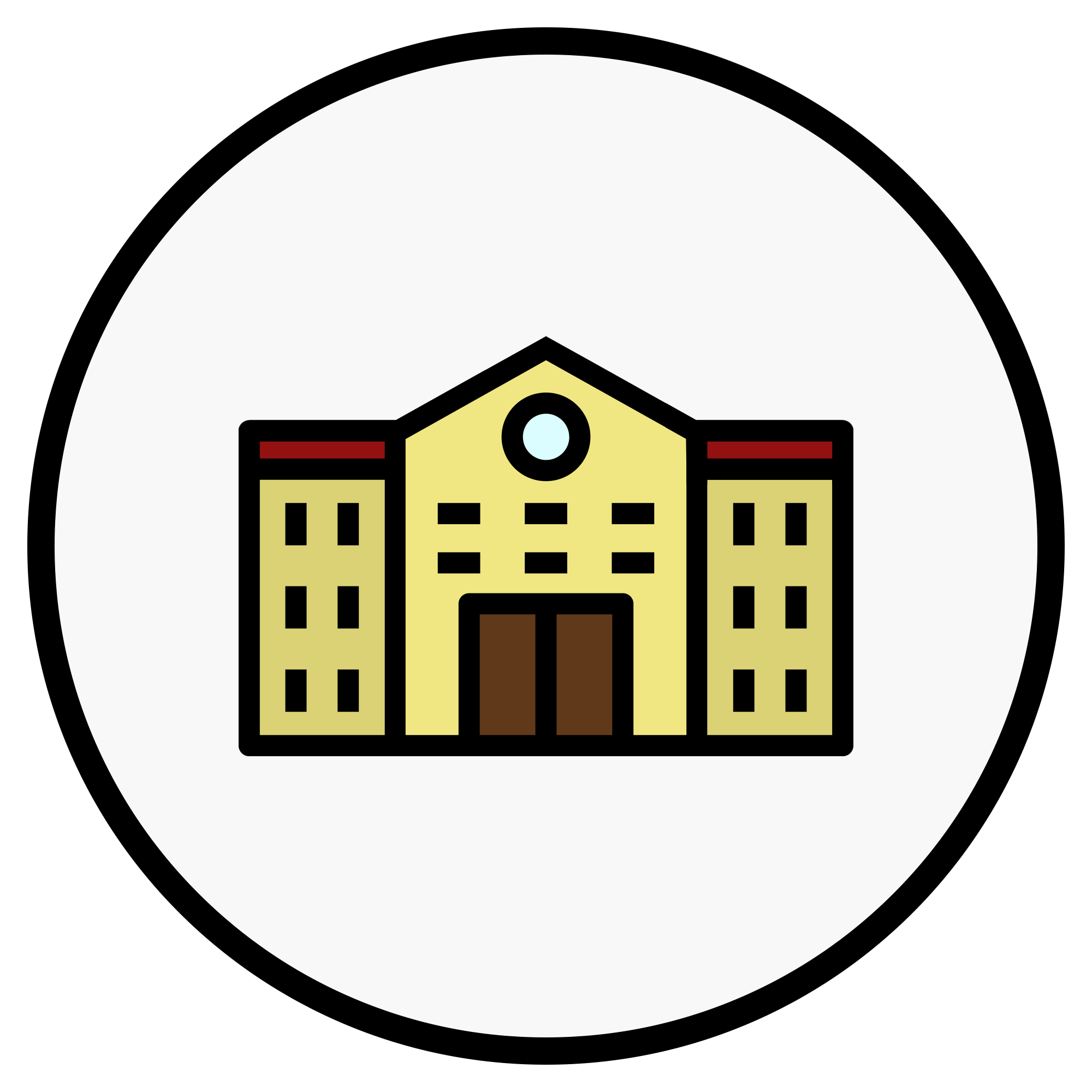 Accesso alle aule alle ore 8,10
Inizio lezioni: ore 8,15
Ingresso dopo le ore 8,15: da giustificare (RE)
Uscite anticipate: da giustificare (RE) 
    L’alunno deve essere prelevato da un adulto autorizzato
Fine lezioni: ore 14,03
Istituto comprensivo "E. da Rotterdam"
Vita a scuola
Rispetto delle regole riportate nel «Regolamento di Istituto» e nel «Patto di corresponsabilità» presenti sul sito della scuola www.albaciscuole.edu.it.



Divieto ai genitori di portare a scuola materiale didattico o merende durante l’orario scolastico, ad eccezione di occhiali, chiavi di casa e medicinali autorizzati.

Il momento per andare ai servizi è l’intervallo; salvo casi eccezionali non è consentito accedere ai servizi nelle ore successive agli intervalli (III e V ora).
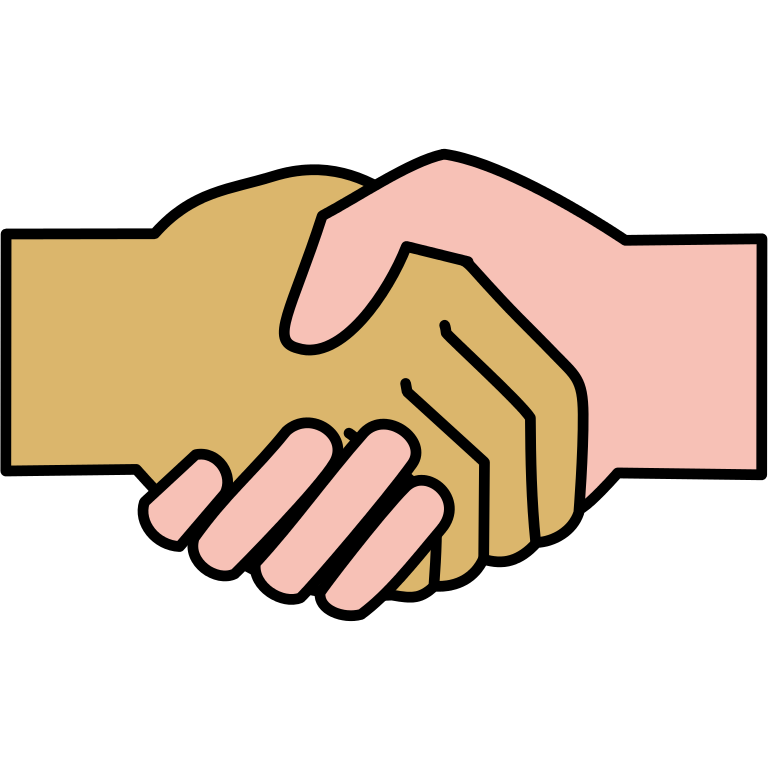 Istituto comprensivo "E. da Rotterdam"
Salute e sicurezza degli alunni
Uso di farmaci: vedere protocollo riportato sul sito (ogni somministrazione deve essere autorizzata dai tutori).
Allergie e intolleranze: compilare appositi campi del registro Nuvola.
Merende: ciascun alunno consuma la propria e non può scambiarla con altri. La scuola declina ogni responsabilità a riguardo.
È vietato portare a scuola oggetti pericolosi.
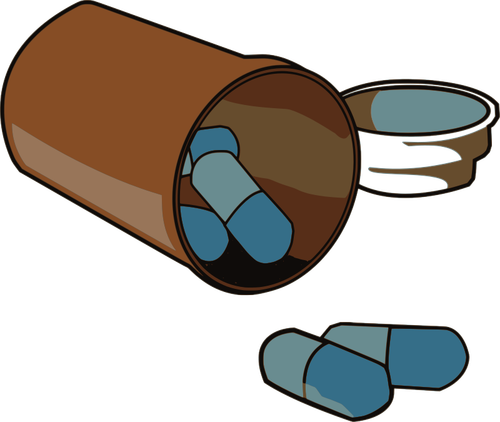 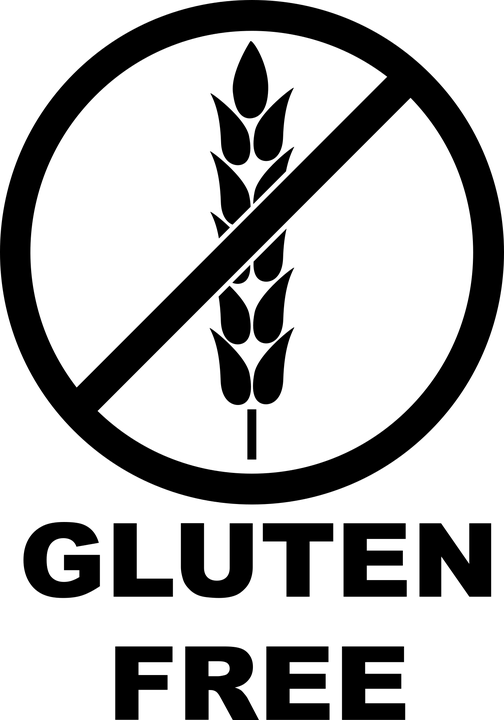 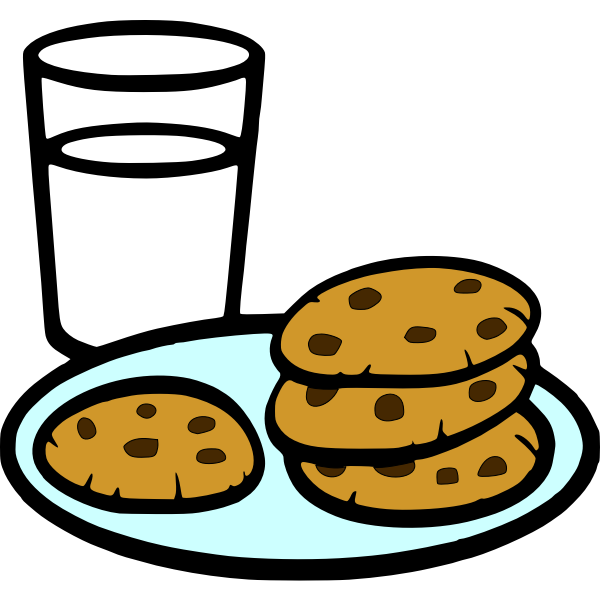 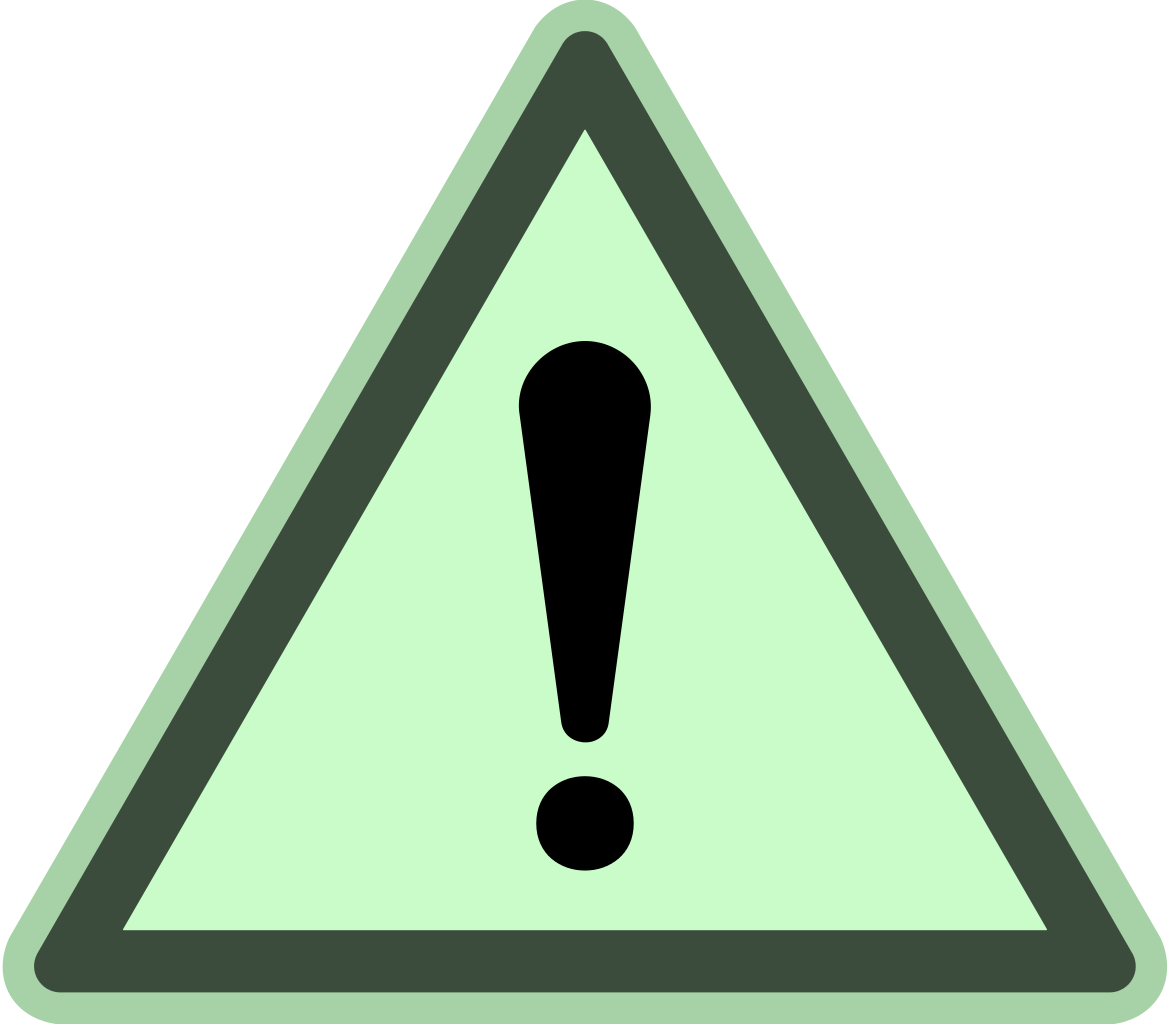 Istituto comprensivo "E. da Rotterdam"
Cellulare, giochi e oggetti di valore
Responsabilità degli oggetti personali: è del proprietario
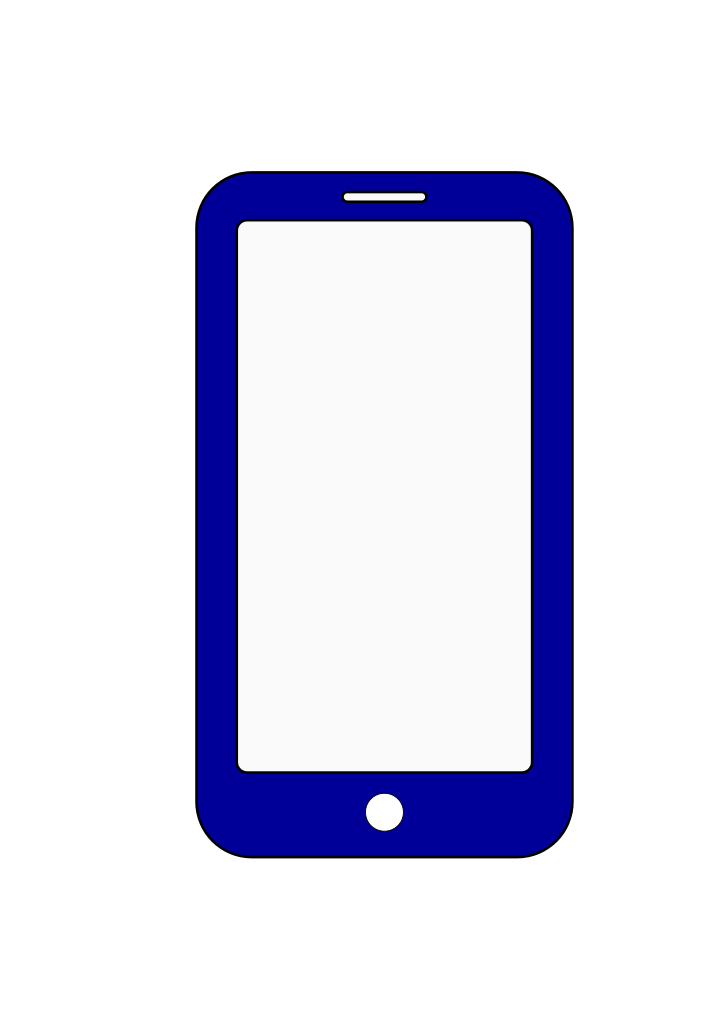 Opportuno lasciare a casa lo smartphone: la scuola garantisce ogni tipo di comunicazione urgente.
Se portato a scuola, va tenuto spento e separato dal corpo. 
È vietato portare giochi personali.
È sconsigliato portare oggetti di valore e denaro.
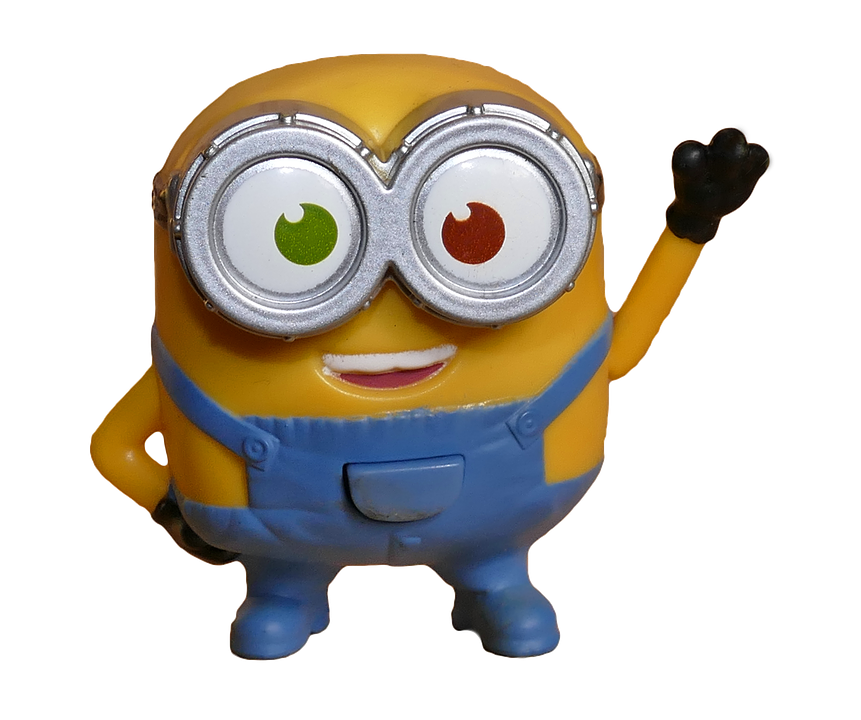 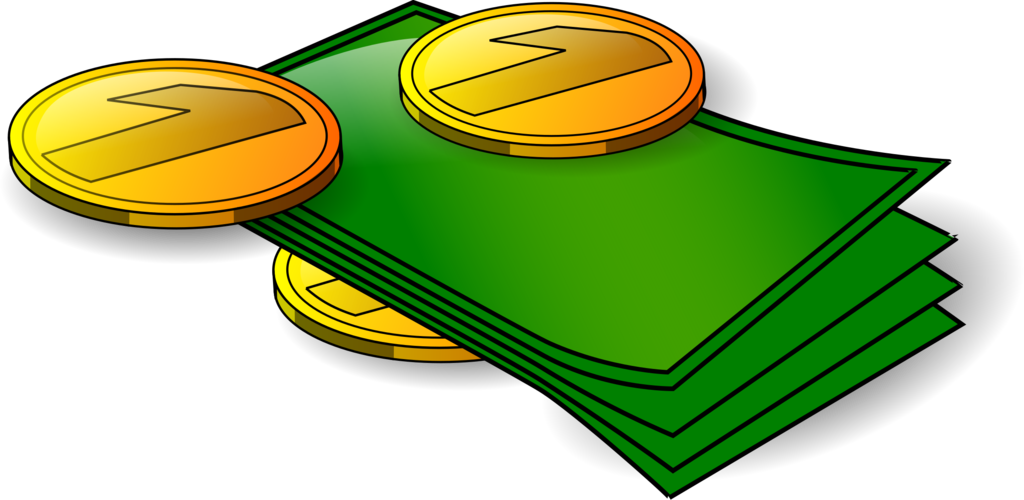 Istituto comprensivo "E. da Rotterdam"
Comunicazioni scuola – famiglia
Registro elettronico:
i genitori hanno ricevuto le credenziali di accesso al registro elettronico Nuvola
in caso di problemi occorre compilare il Modulo Google per richiedere assistenza (v. Sito scuola);

PER URGENZE VA FATTA INVIARE COMUNICAZIONE DAI GENITORI TRAMITE REGISTRO ELETTRONICO (entro le ore 17 dal lunedì al venerdì).
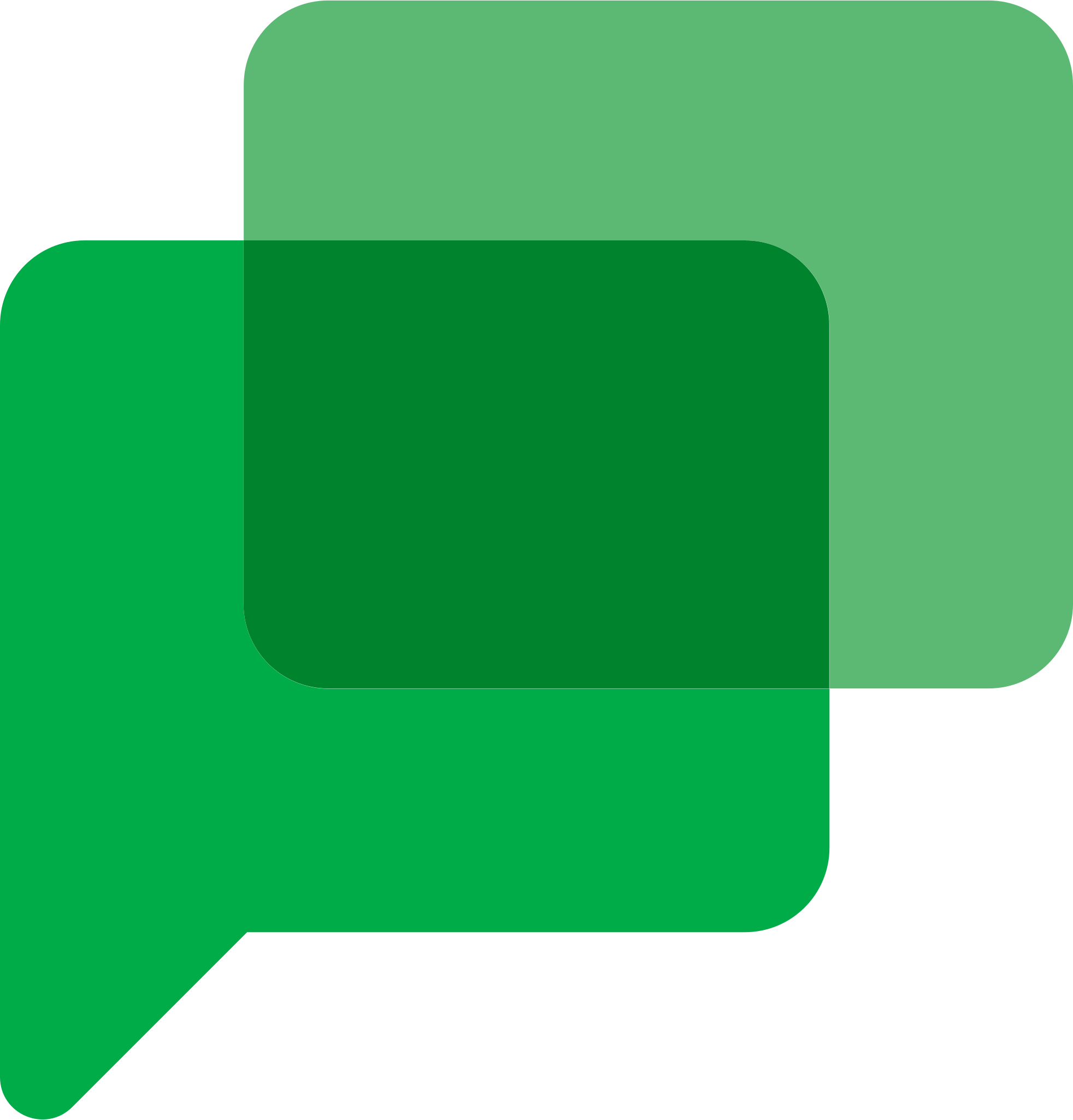 Istituto comprensivo "E. da Rotterdam"
Iniziative a supporto della didattica
Amici di scuola (Esselunga): la scuola aderirà all’iniziativa
Un click per la scuola (Amazon)
Google Workspace for Education
Classroom (aula virtuale)
Meet ( colloqui con i genitori)
Drive (spazio di archiviazione file)
Documenti, Fogli, Presentazioni, Sites
Gmail (per RICEVERE comunicazioni dai docenti)
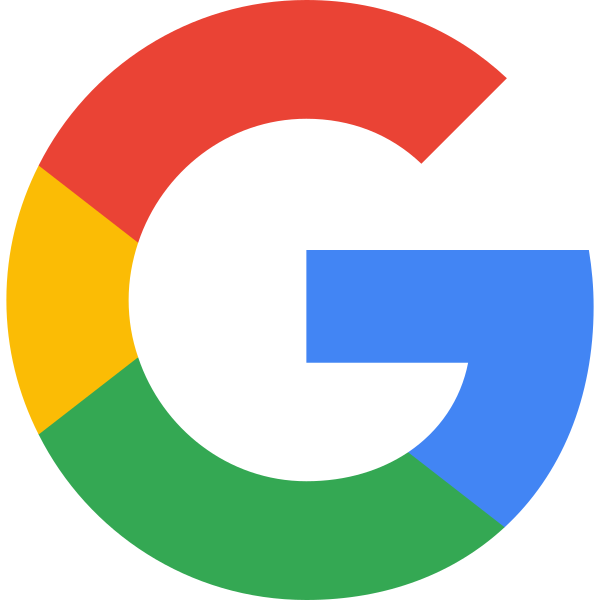 Istituto comprensivo "E. da Rotterdam"
Varie
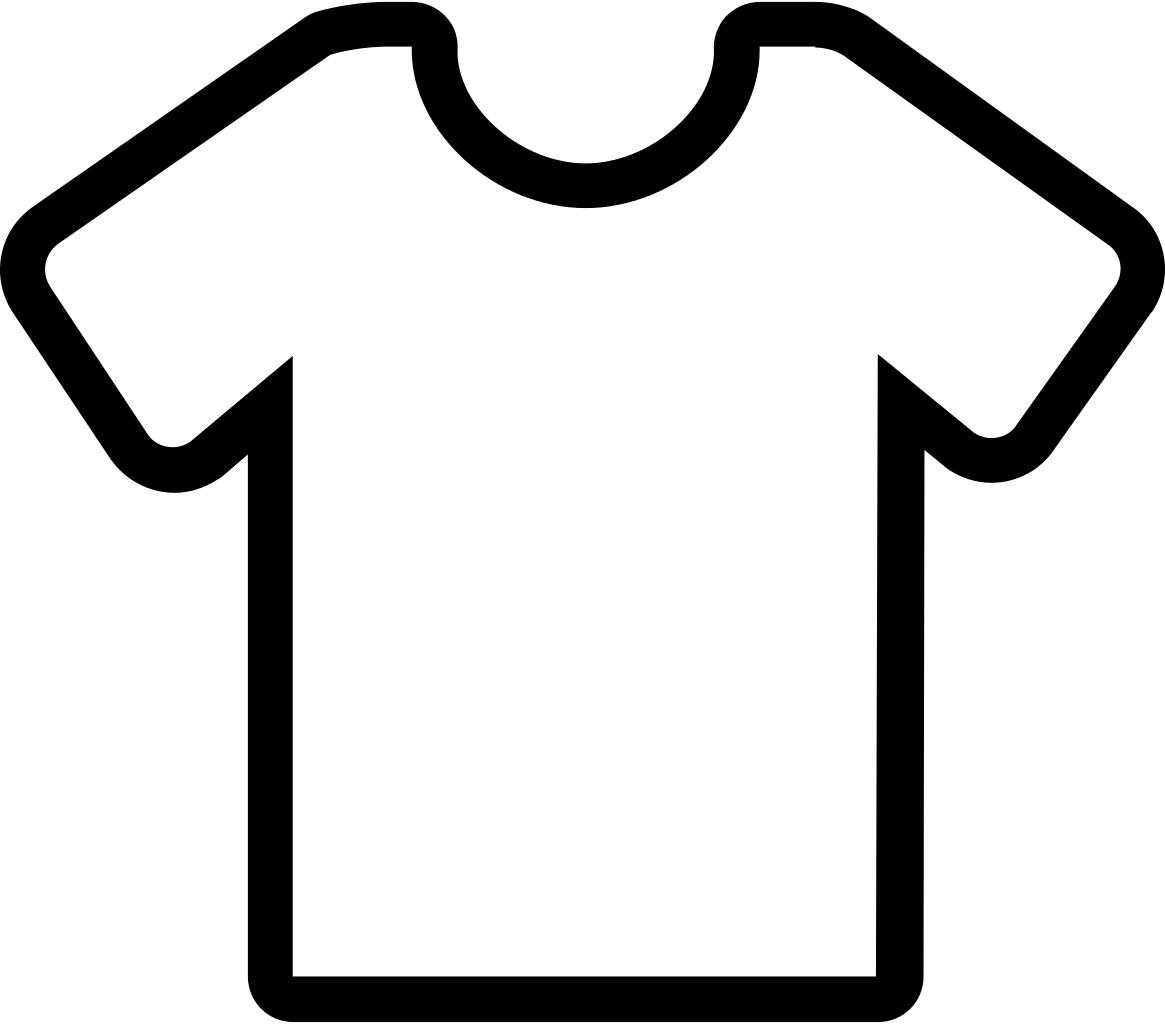 Raccomandato abbigliamento consono
Eseguire i compiti assegnati
Controllare registro Nuvola 
Esoneri una tantum da scienze motorie: 
vanno richiesti al docente di materia tramite comunicazione sul registro elettronico
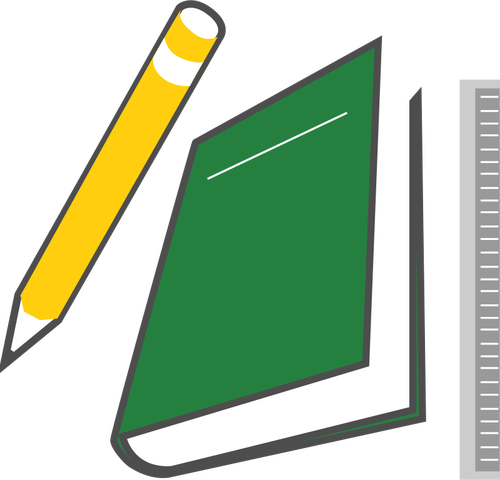 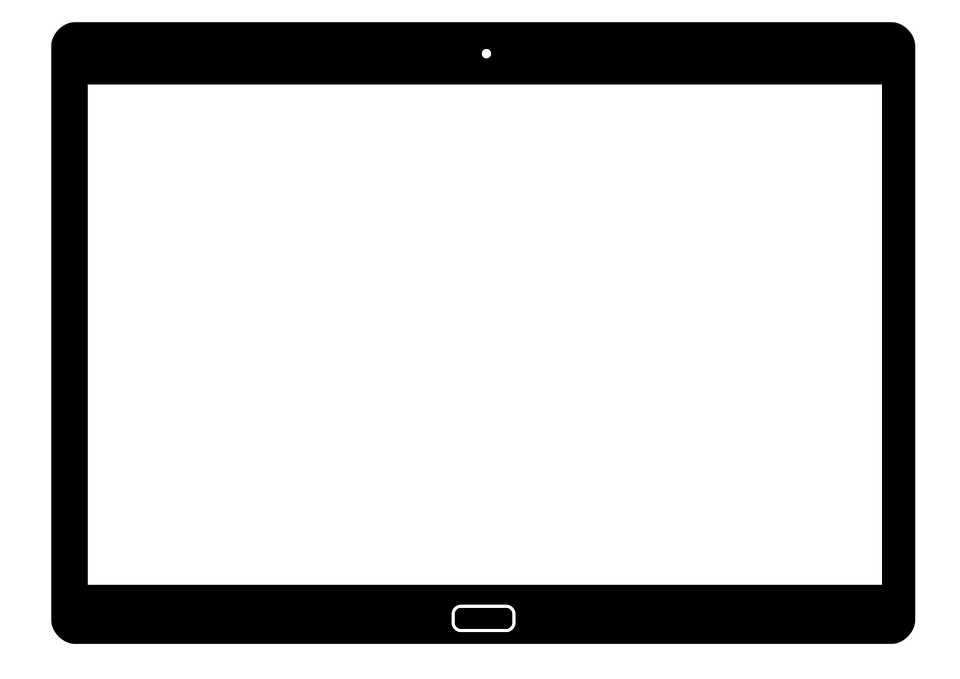 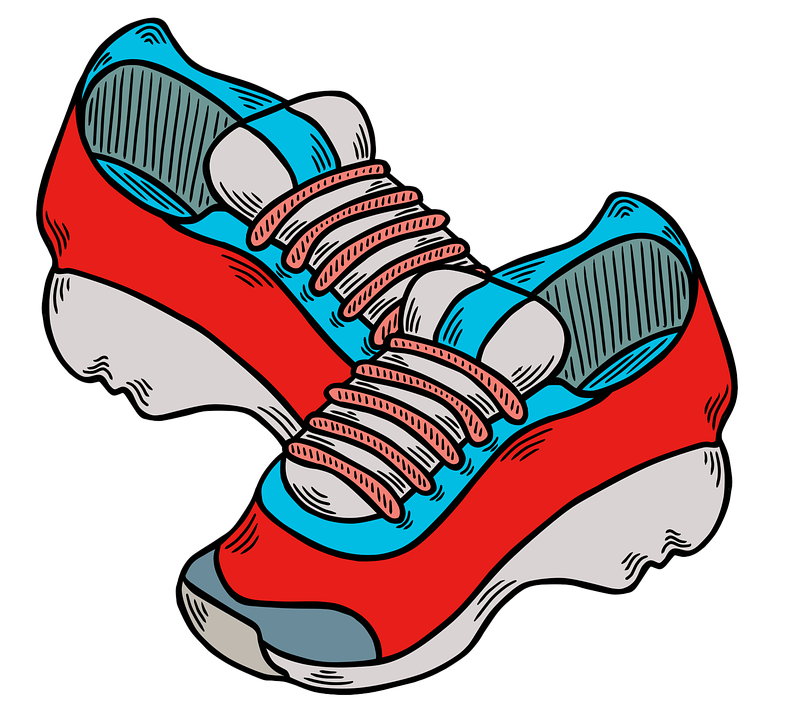 Istituto comprensivo "E. da Rotterdam"
DIMENTICANZE
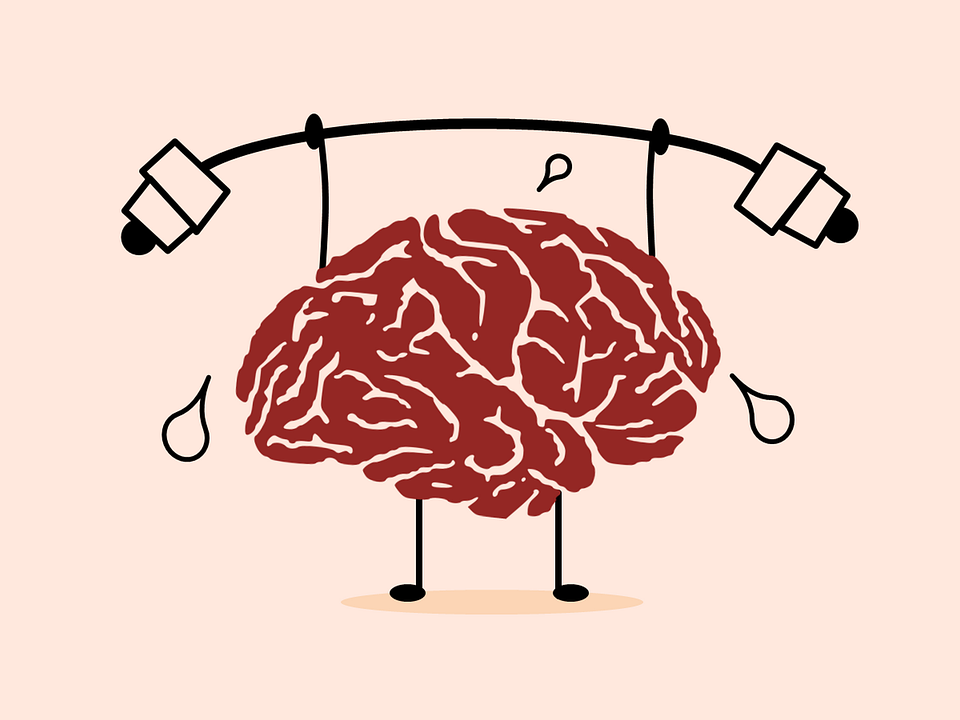 le dimenticanze del materiale didattico e dei compiti contribuiscono all'assegnazione del voto di comportamento, nello specifico:
da 20 a 29 dimenticanze per quadrimestre, sarà assegnato un giudizio non superiore a BUONO;
oltre 29 dimenticanze complessive sarà assegnato un giudizio non superiore a DISCRETO.
Secondo quanto disposto dalla Legge 20 Agosto 2019, n. 92 e allegati, in sede di valutazione del comportamento dell'alunno, si ritiene che il Consiglio di Classe possa tener conto delle competenze conseguite nell'ambito dell’ insegnamento di educazione civica.
Istituto comprensivo "E. da Rotterdam"
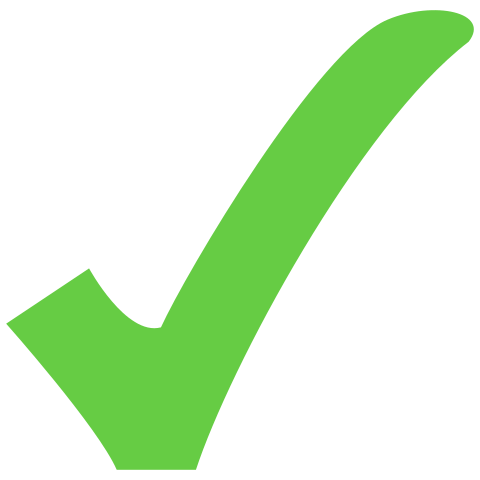 NORME DI BUON COMPORTAMENTO
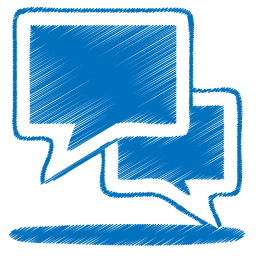 Alzare la mano per chiedere la parola
Aspettare il proprio turno per parlare
Rispettare le opinioni altrui senza commentare
Lasciare spazio di parola a tutti
Ascoltare le indicazioni fino alla fine prima di chiedere spiegazioni
Aspettare l’introduzione del docente prima di chiedere la parola.
Istituto comprensivo "E. da Rotterdam"
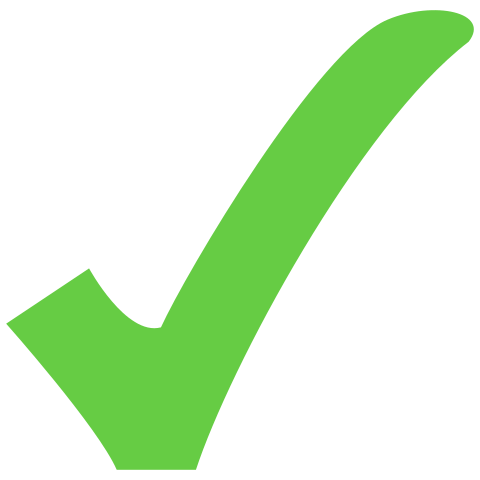 NORME DI BUON COMPORTAMENTO
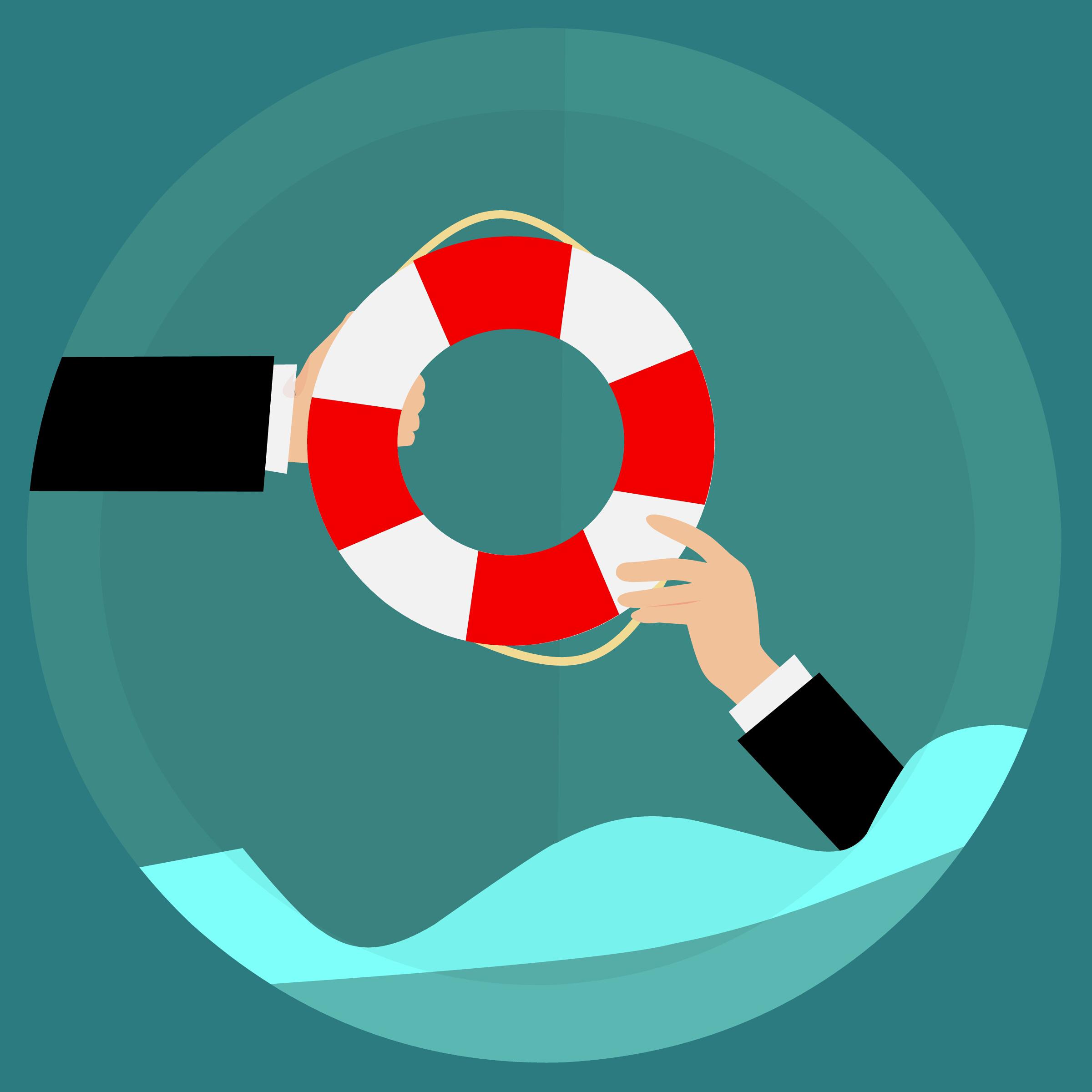 Essere collaborativi con i compagni e tutto il personale scolastico
Chiedere aiuto ai docenti quando si è in difficoltà
Essere perseveranti
Rispettare le indicazioni date e le consegne
Istituto comprensivo "E. da Rotterdam"
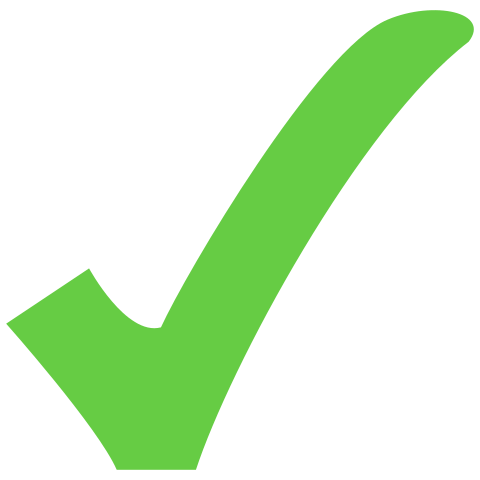 NORME DI BUON COMPORTAMENTO
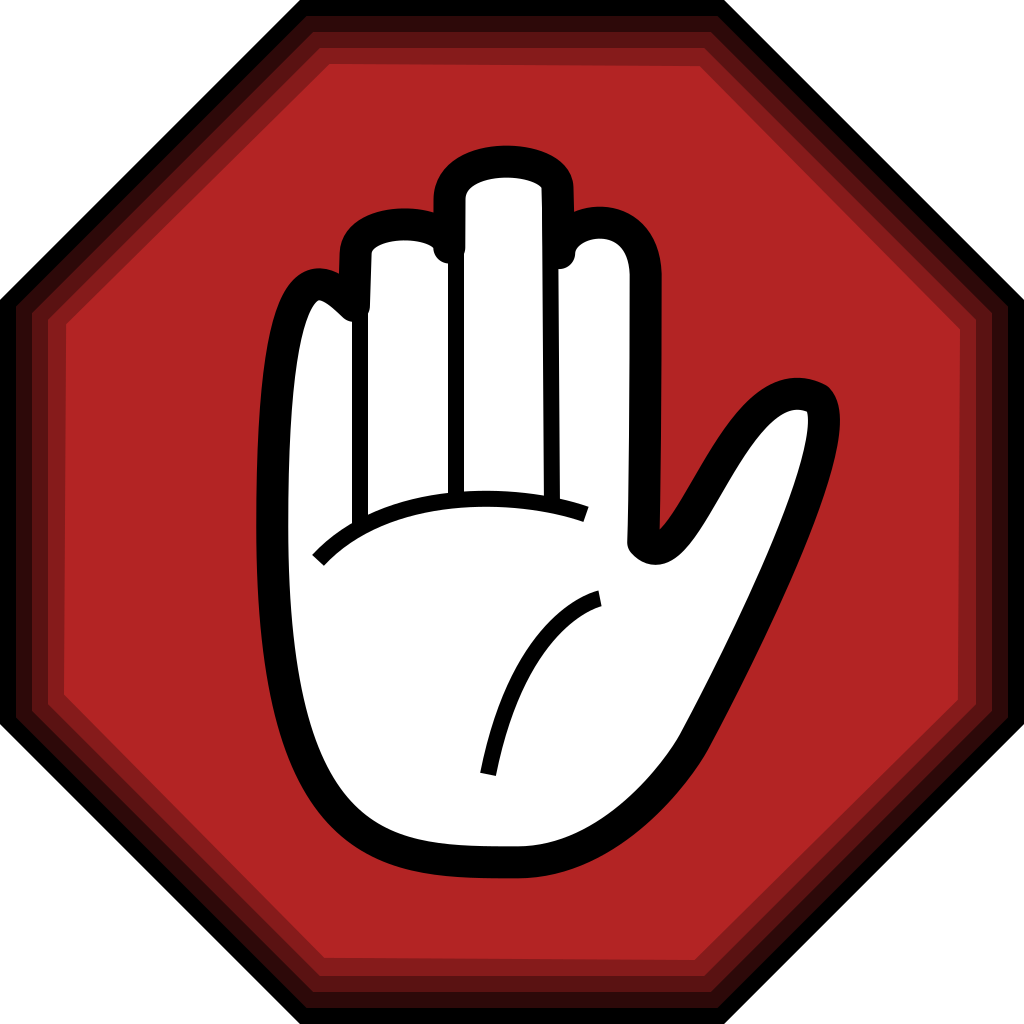 Non correre né in aula ai cambi dell'ora né lungo i corridoi all'intervallo 
Mangiare solo all’intervallo
Bere solo al cambio dell’ora (portare la borraccia contenente solo acqua)
Salvo motivi seri riferiti al docente, non recarsi in bagno ad ogni cambio dell’ora.
Rimanere seduti al proprio posto salvo diversa indicazione del docente
Istituto comprensivo "E. da Rotterdam"
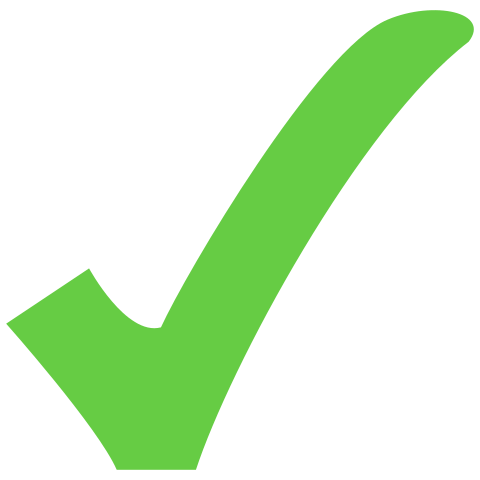 NORME DI BUON COMPORTAMENTO
Tenere il cellulare spento in cartella
Mantenere il proprio banco in ordine e pulito
Posizionare il proprio zaino sotto il banco
Portare sempre tutto il materiale richiesto
Avere cura di portare sempre con sé l’igienizzante
Tenere sempre in cartella i fazzoletti di carta
Istituto comprensivo "E. da Rotterdam"
ATTRIBUZIONE DEL VOTO 
DI PROFITTO
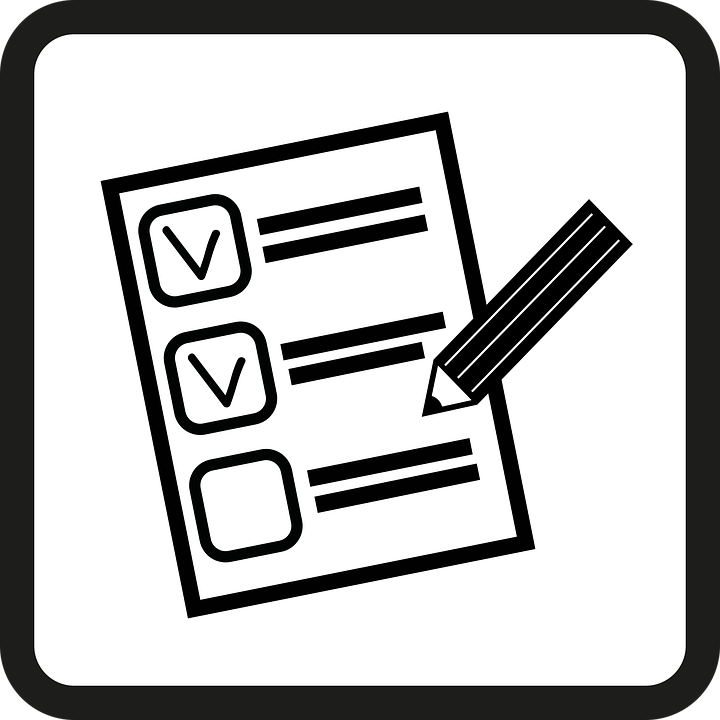 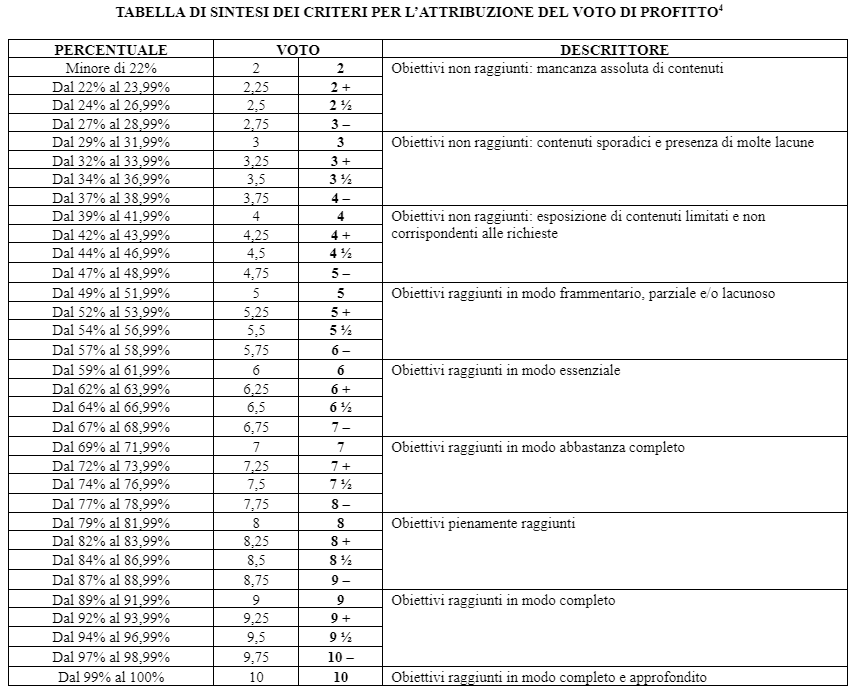 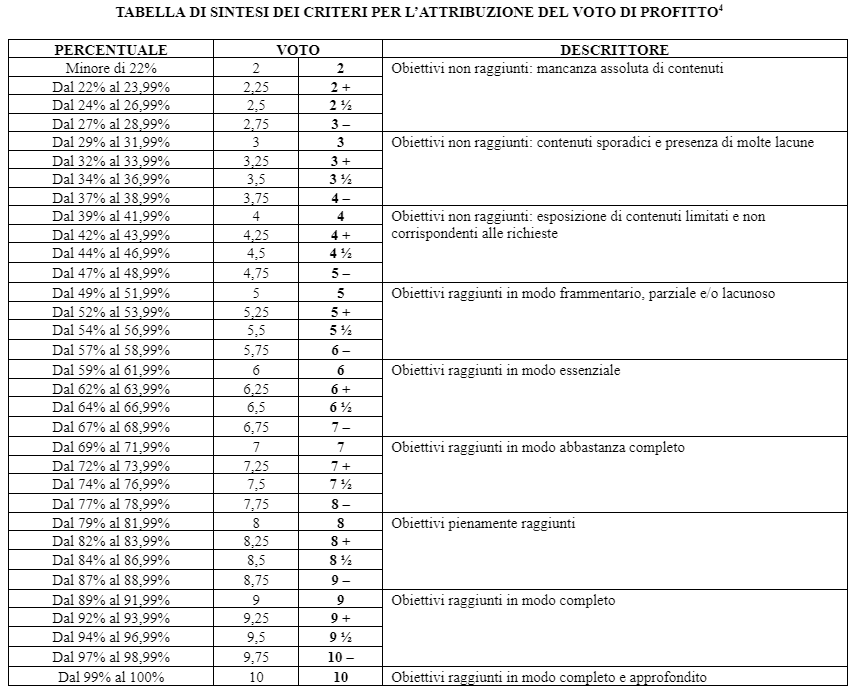 Istituto comprensivo "E. da Rotterdam"
[Speaker Notes: Da aggiornare]